Ein deutsches Märchen
Linderhof
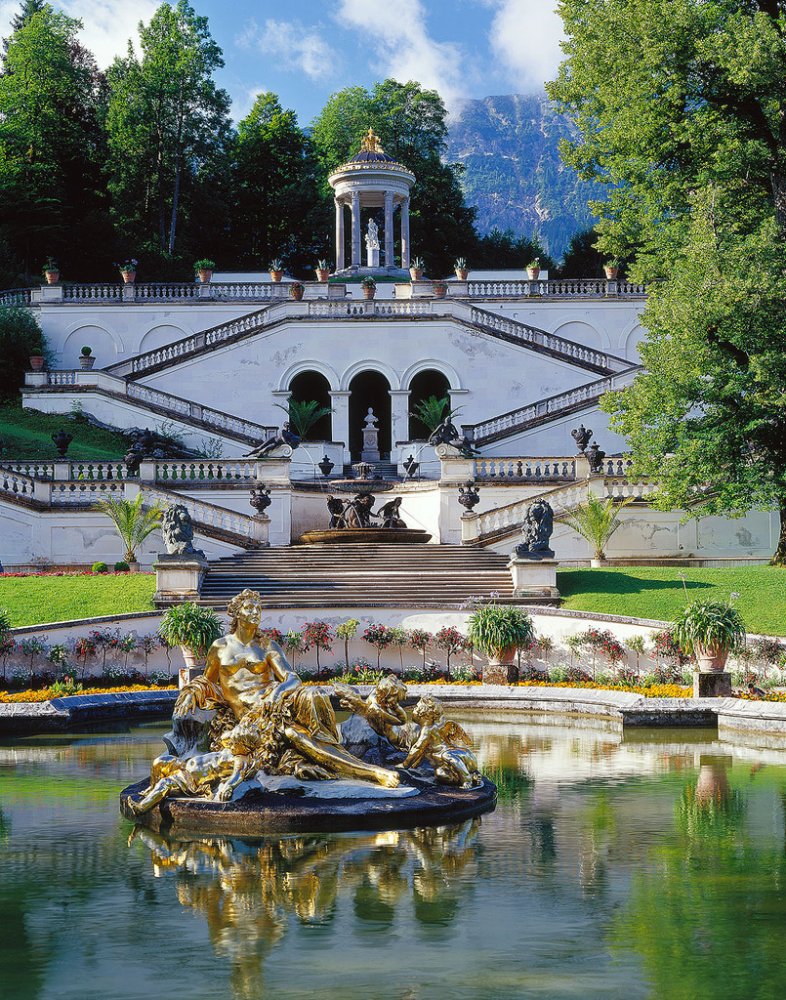 Das Schloss Linderhof führt uns
in ein Märchen ein.
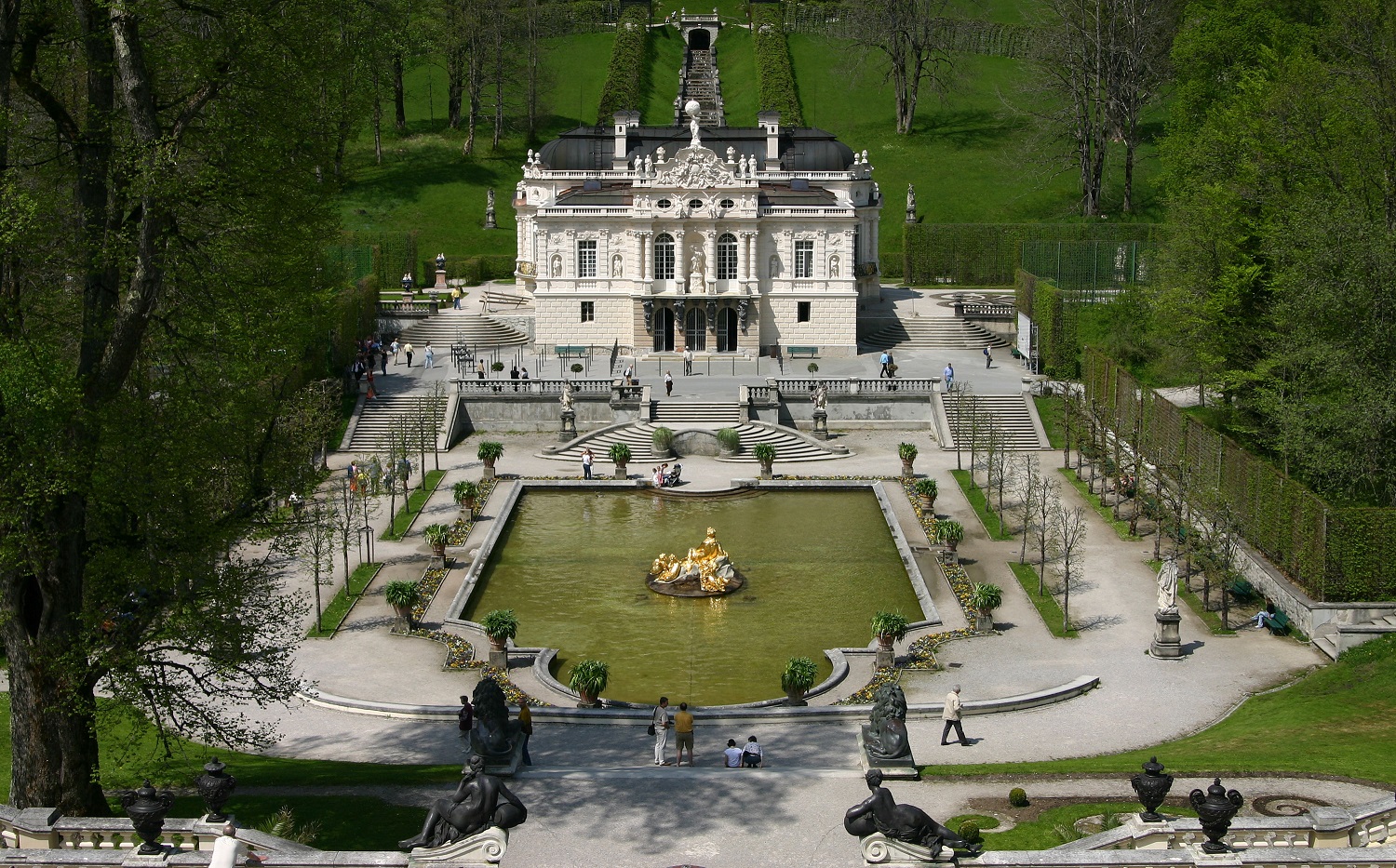 So sieht es von oben aus
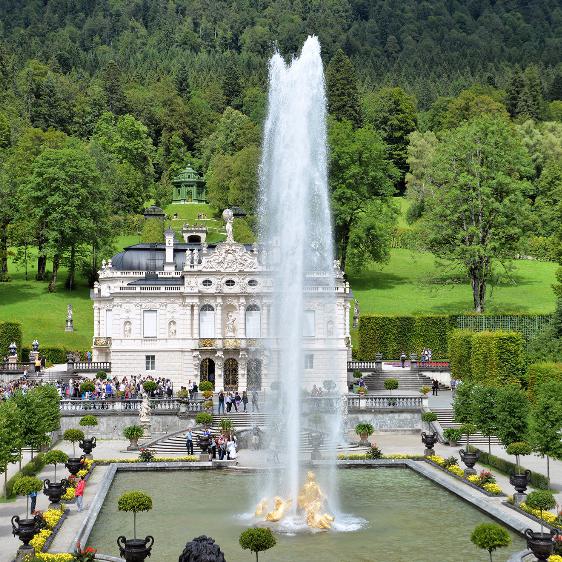 Der Springbrunnen vor dem Schloss
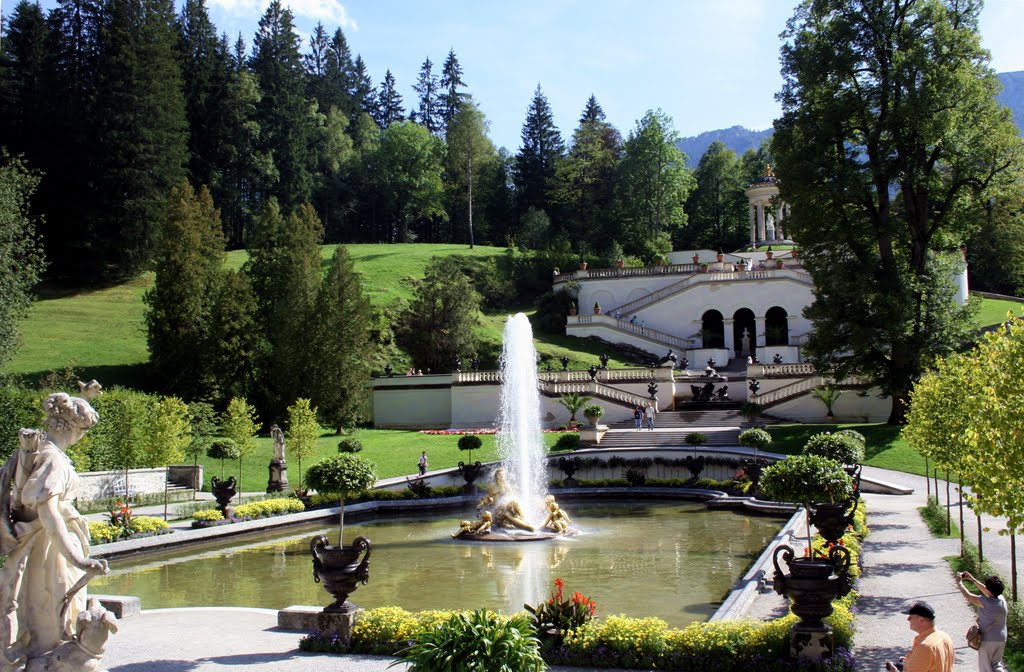 Springbrunnen im Park
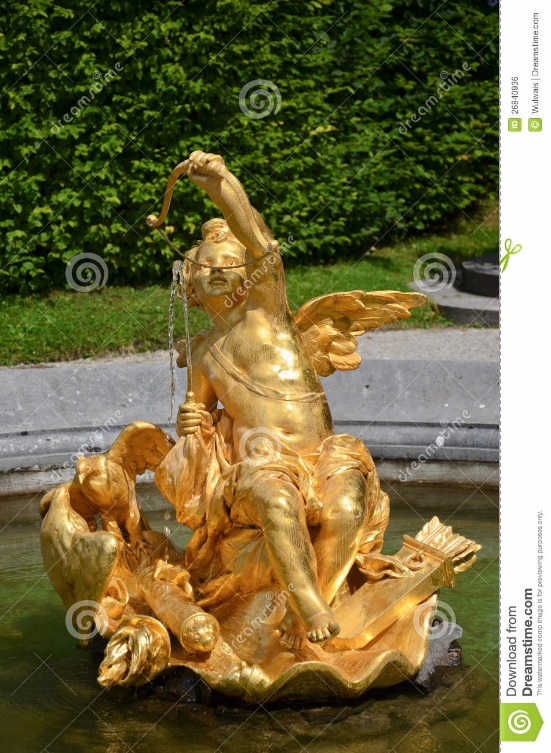 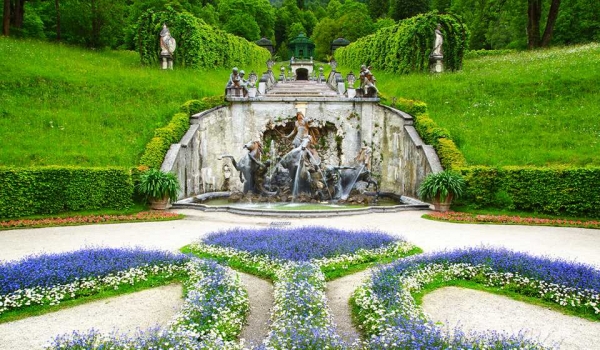 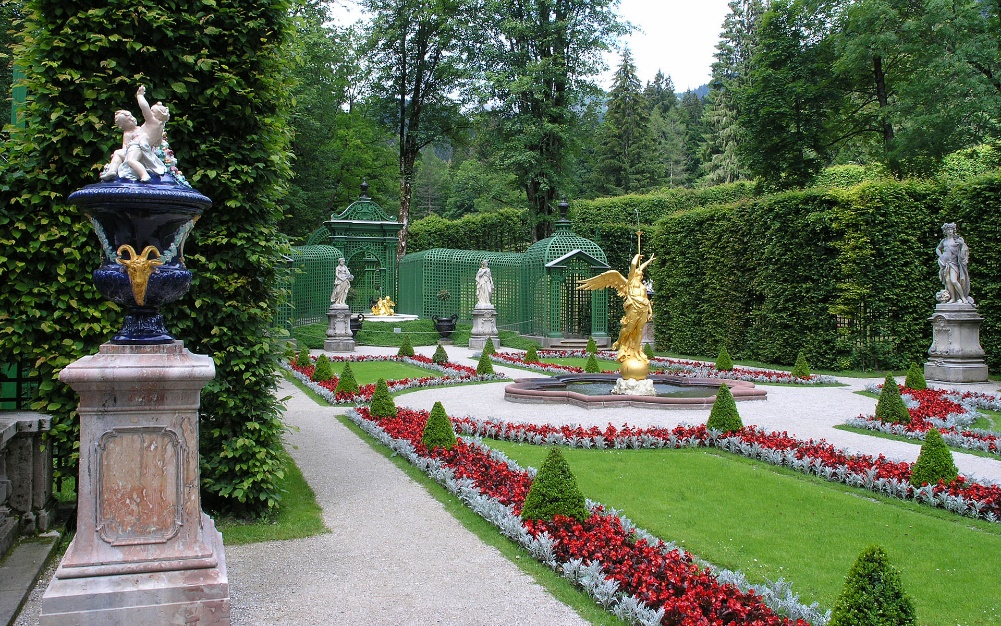 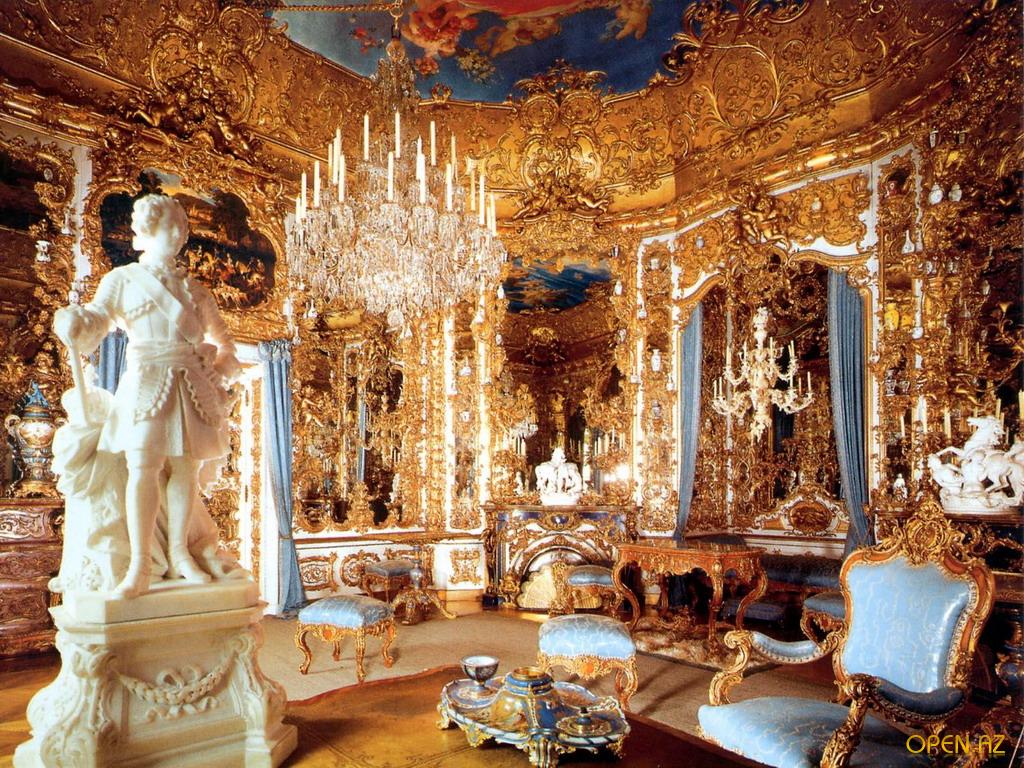 Die inneren Räume sind 
märchenhaft schön
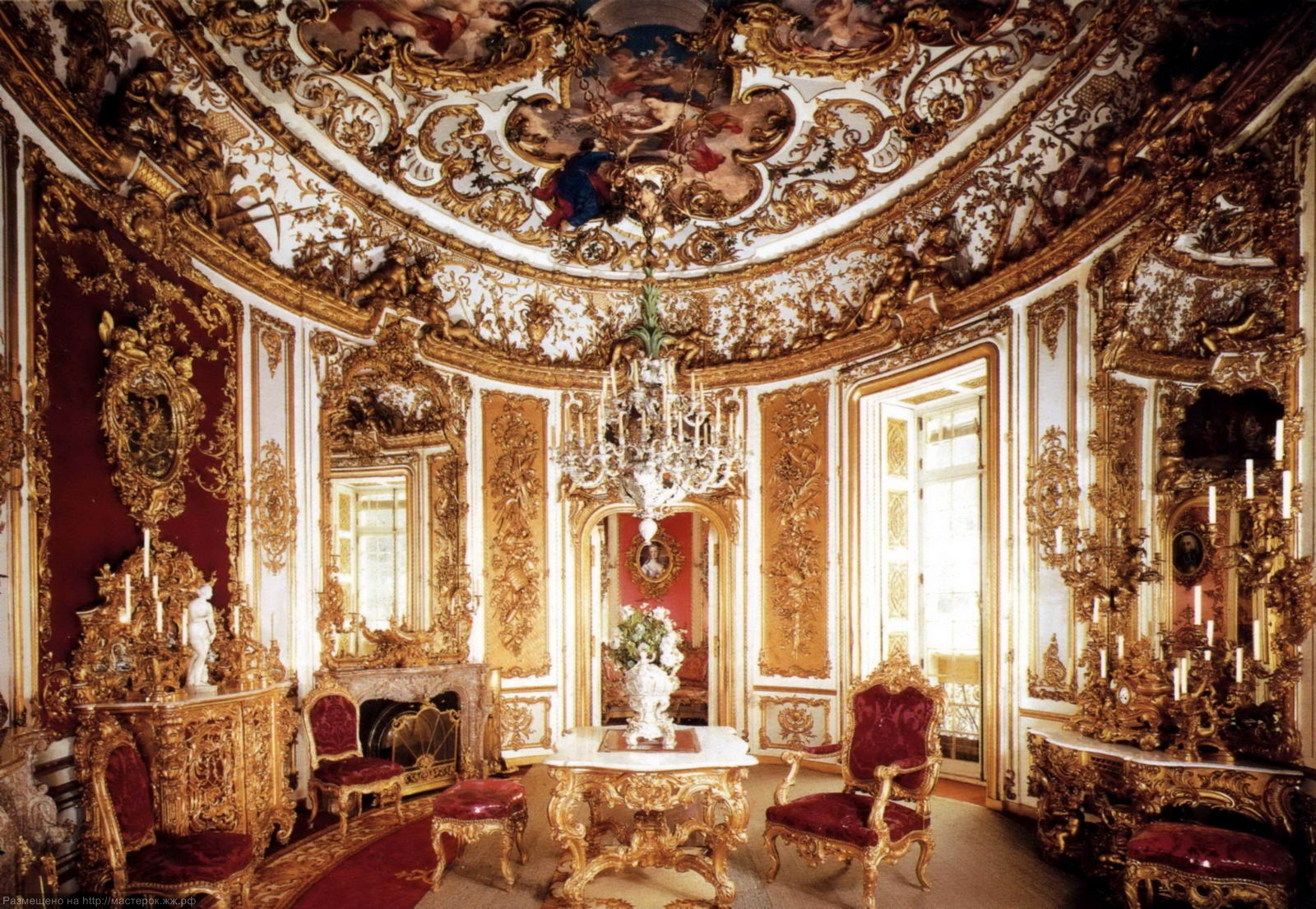 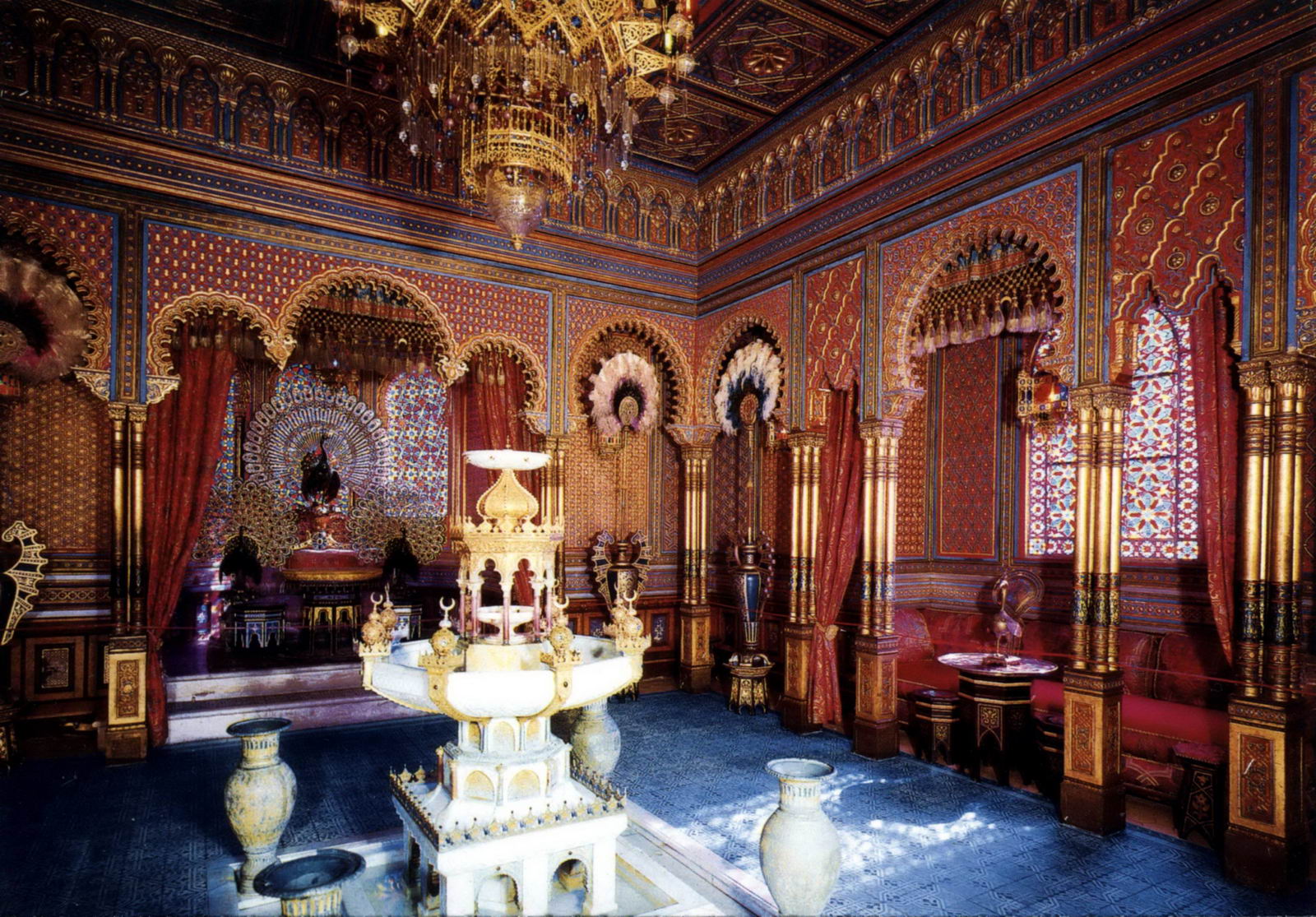 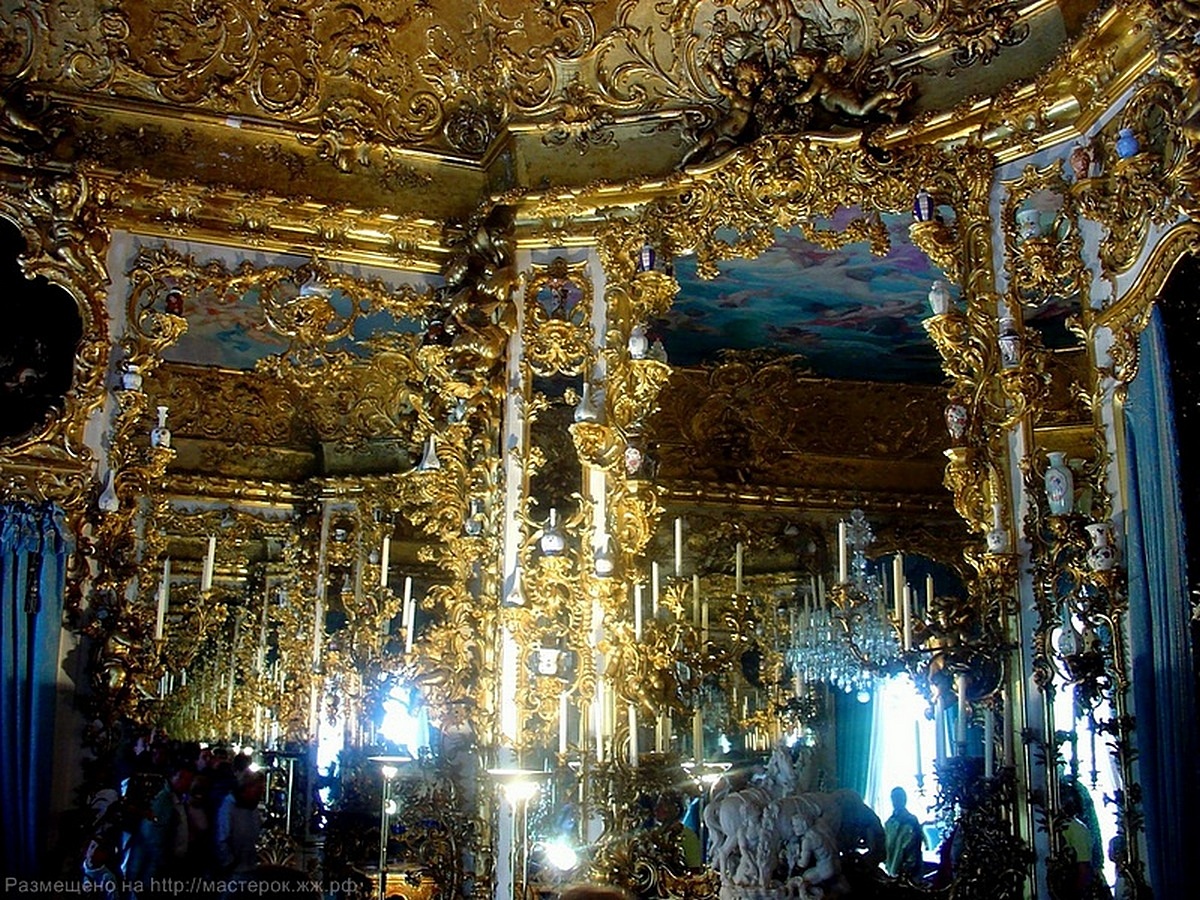 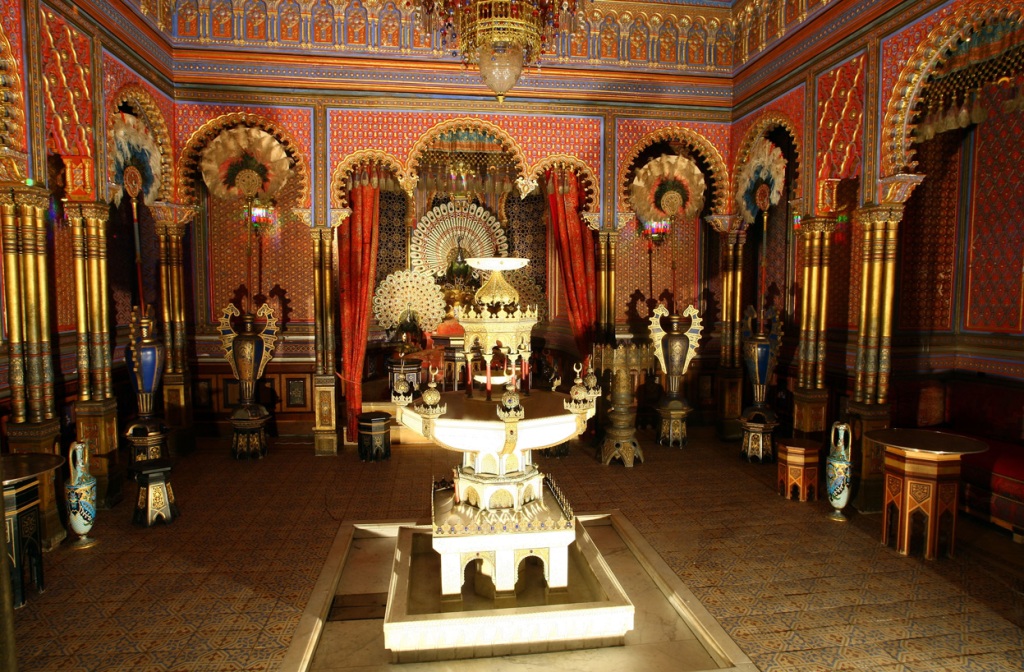 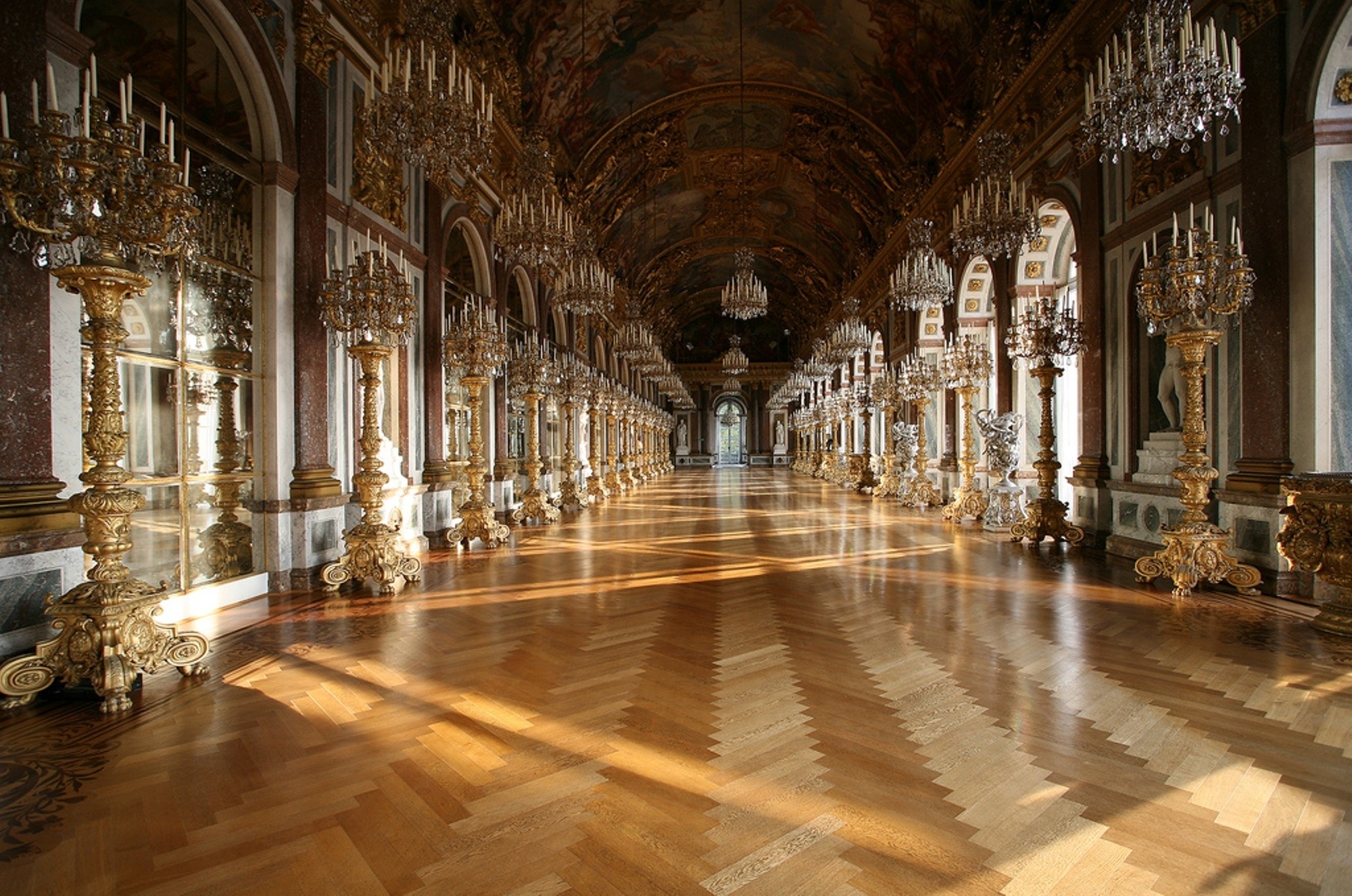 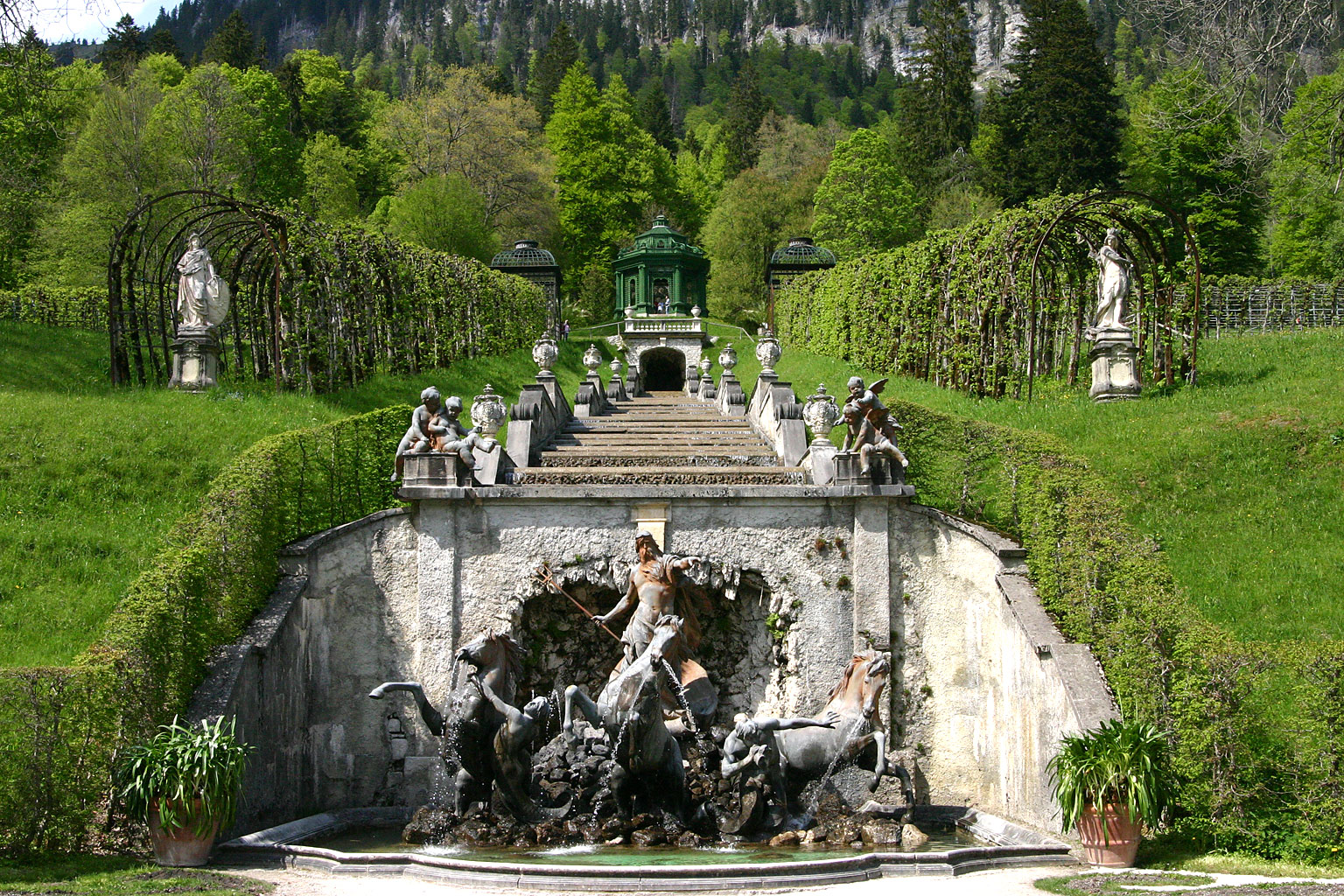 Um dem Schloss liegt
ein schöner Park
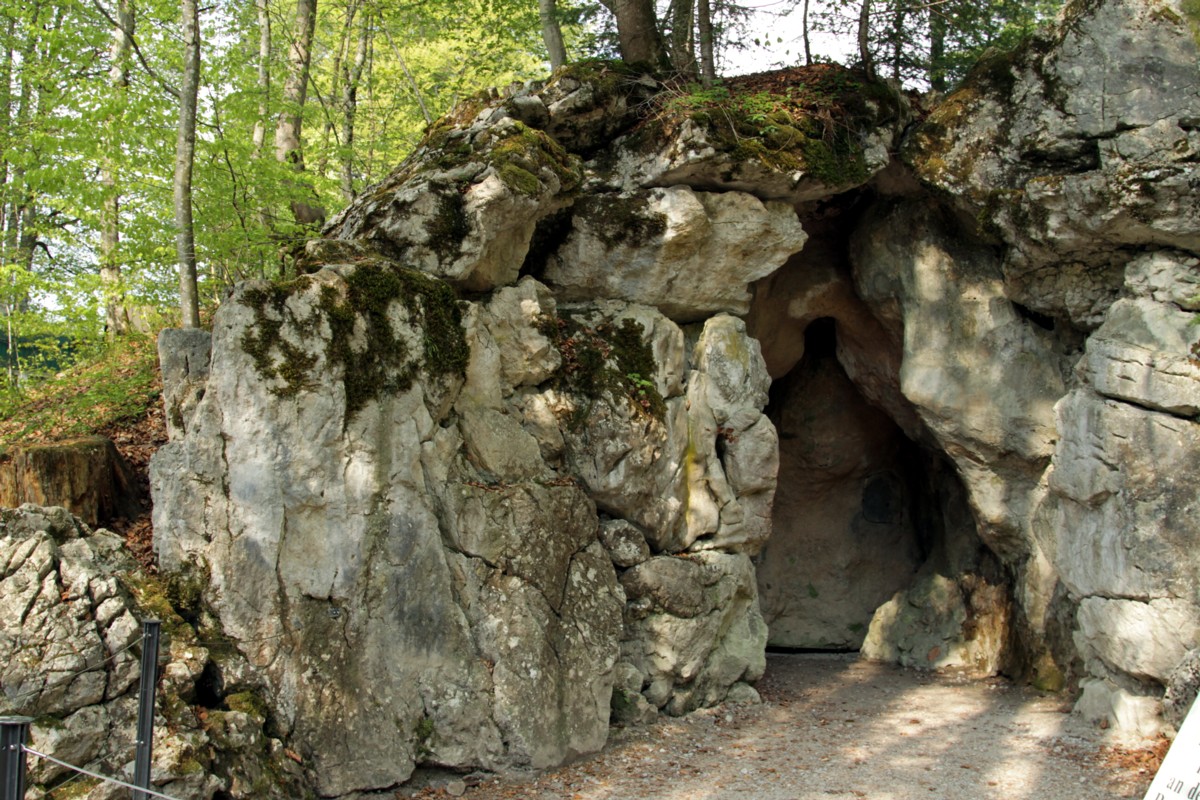 Eintritt zur Venusgrotte
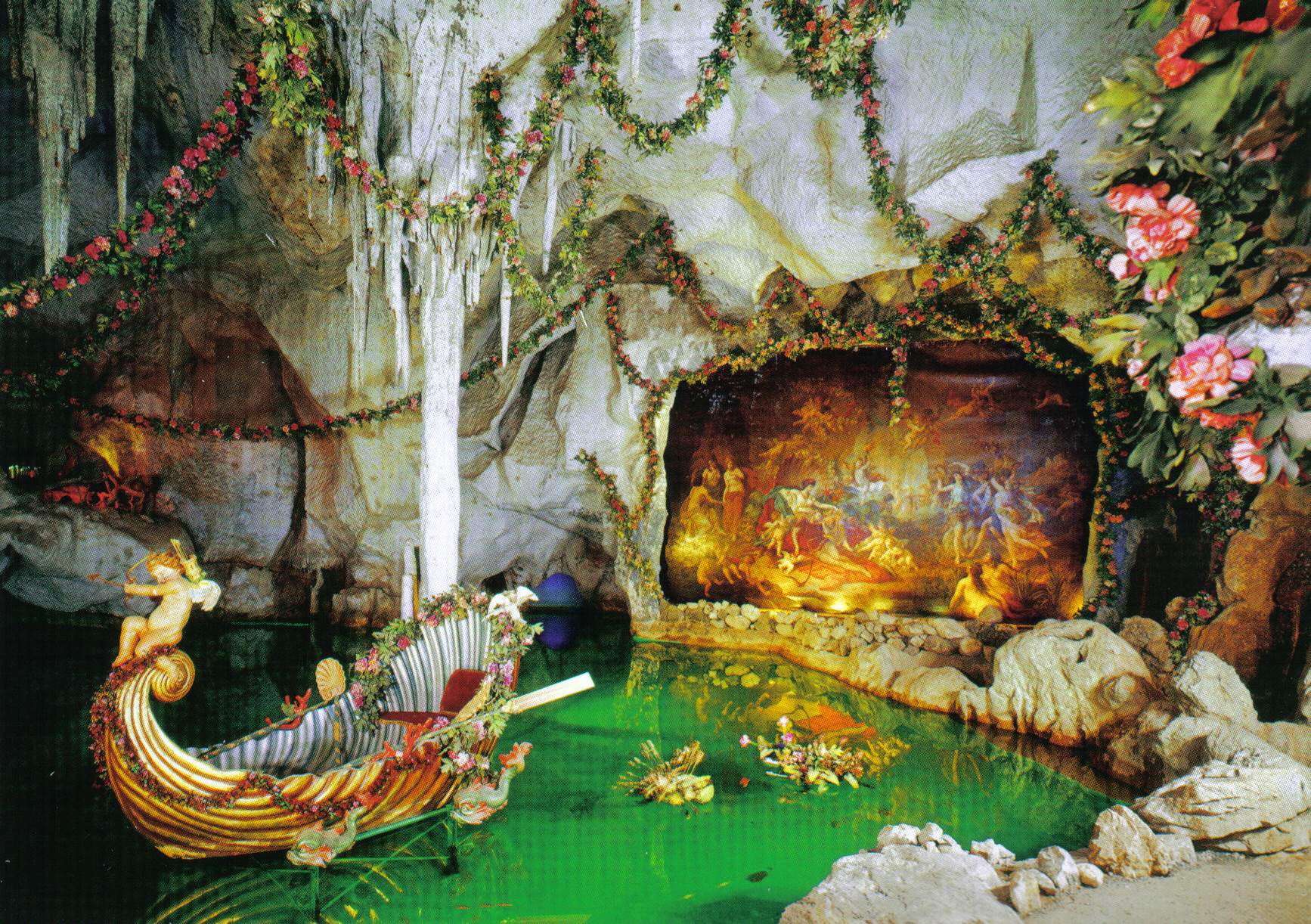 Die Grotte ist sehr
 schön geschmückt
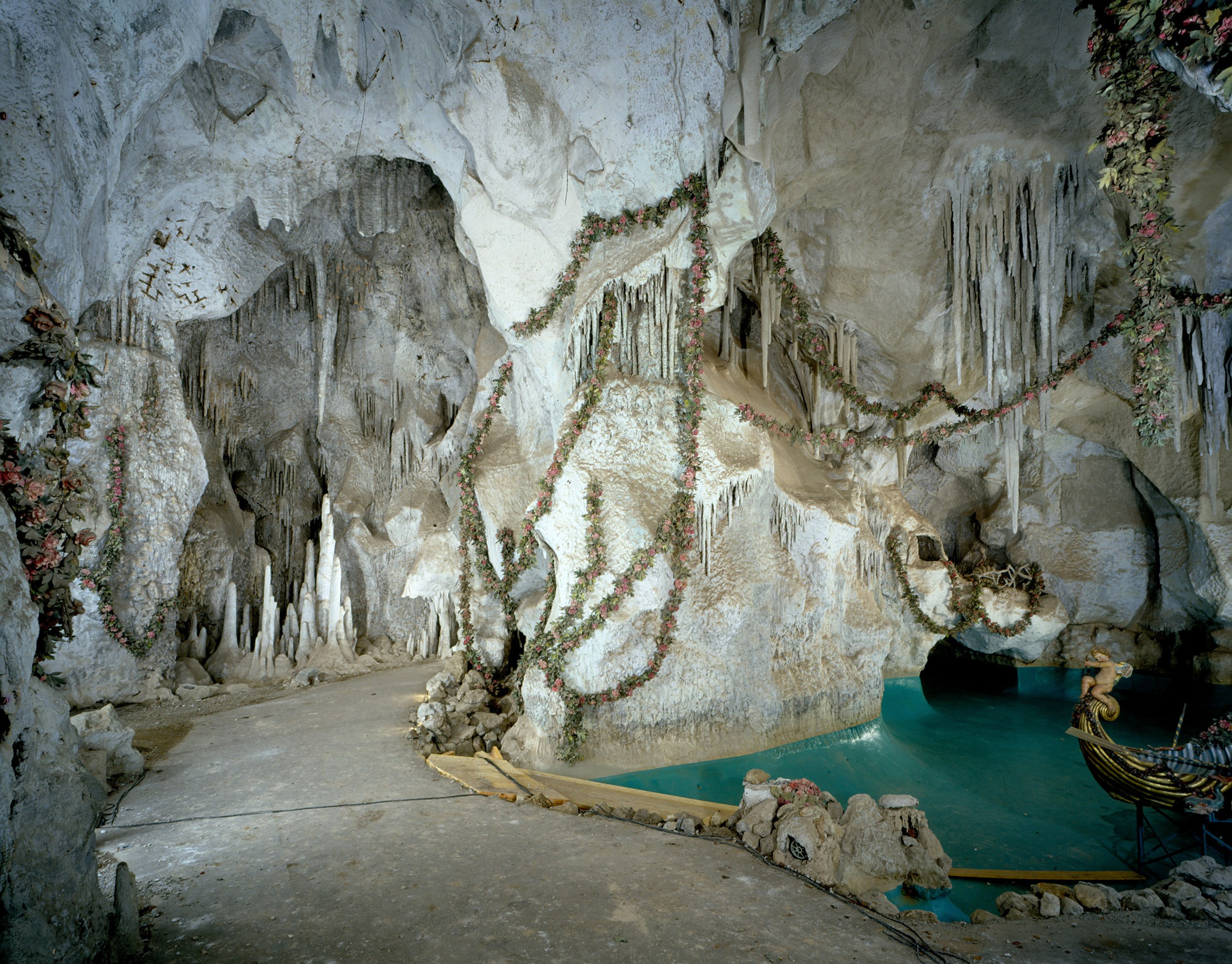 Die blaue Grotte ist
 die größte künstliche 
Tropfensteinhöhle der Welt
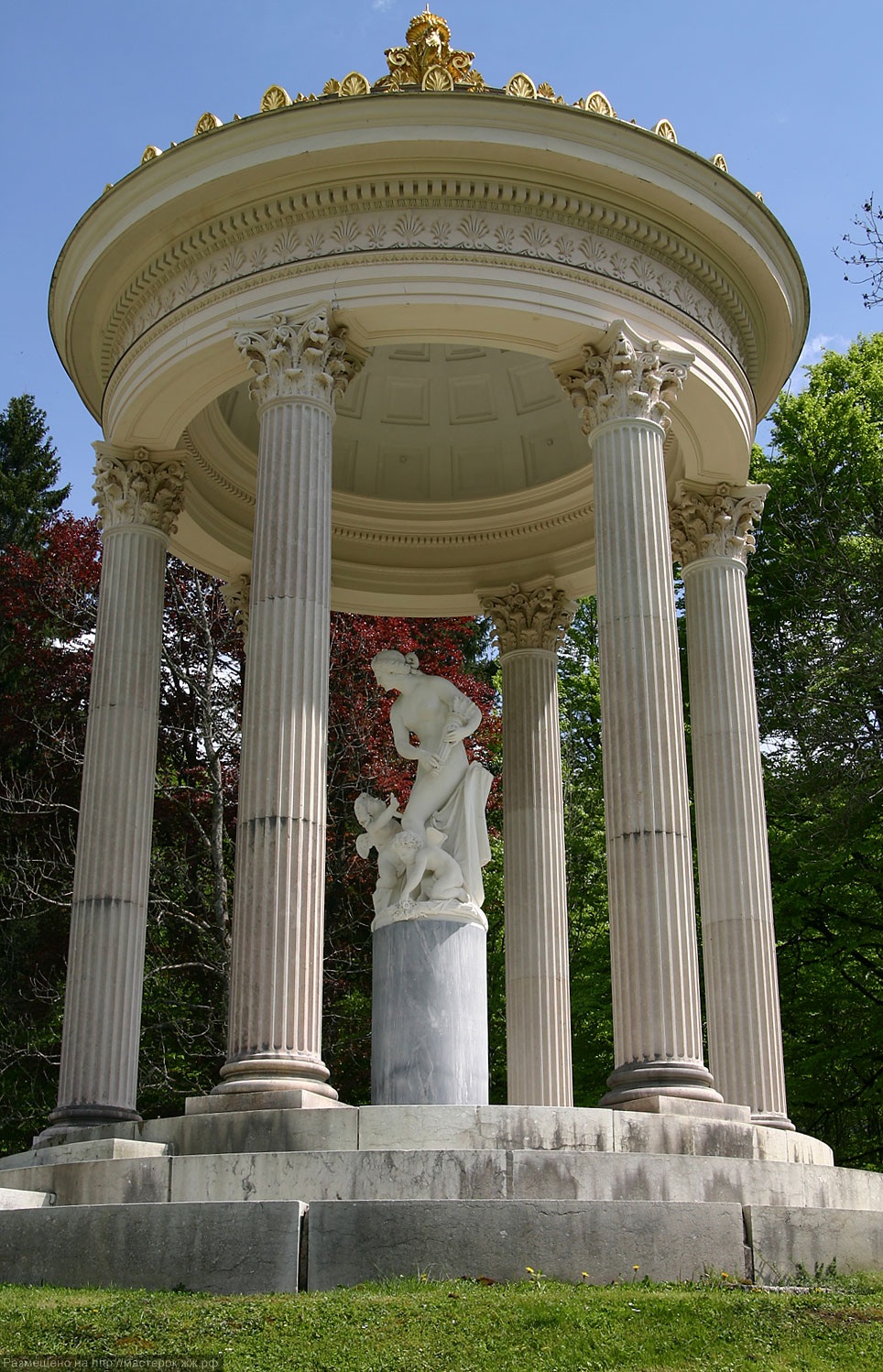 Der Rundtempel mit der Venusfigur
Vielen Dank auf eure Aufmerksamkeit!